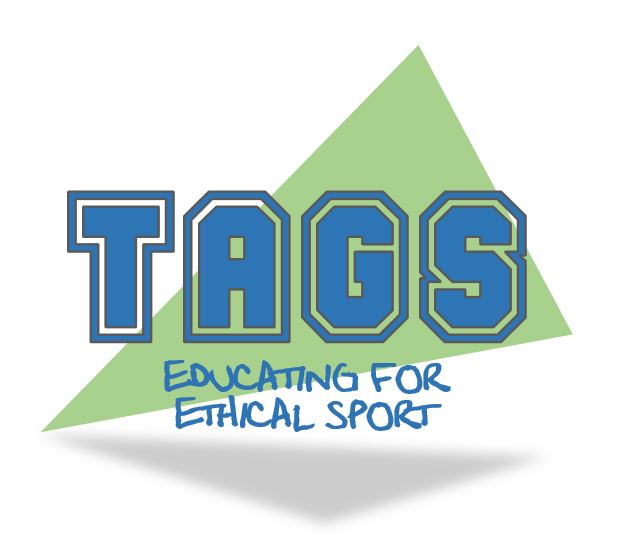 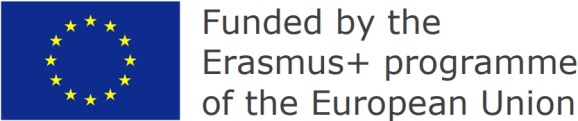 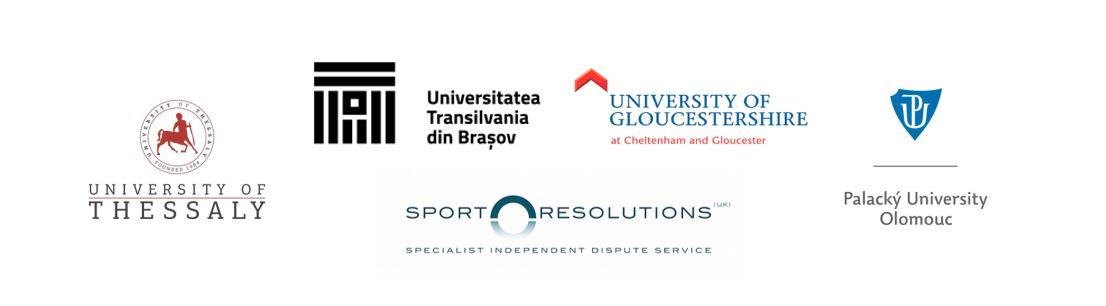 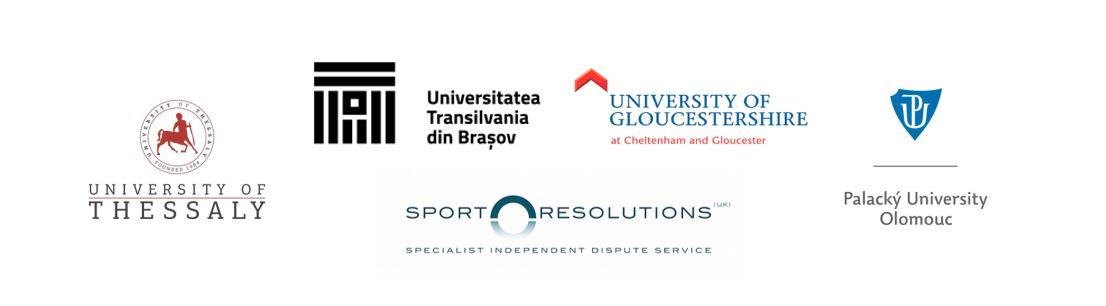 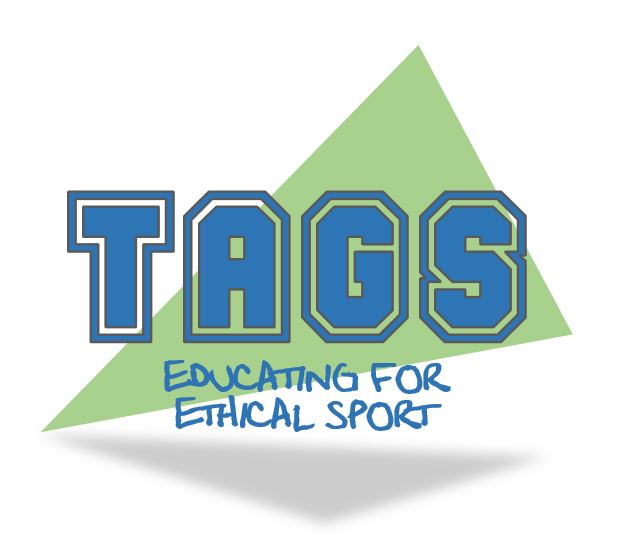 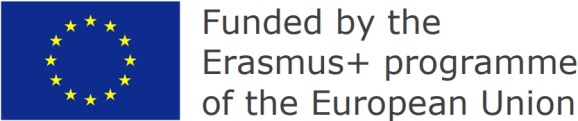 Dreptate și corectitudine în sport
Scop și obiective
Prezentați cunoștințele despre pozițiile formaliste și anti-formaliste în relație cu sportul
Distingeți între concepțiile formale și informale ale dreptății în sport
Identificați regulile constitutive, regulative și auxiliare în sport
Explicați construcția socială a regulilor și cum acestea au nevoie de interpretare legală
Downloaded from www.tagsproject.eu
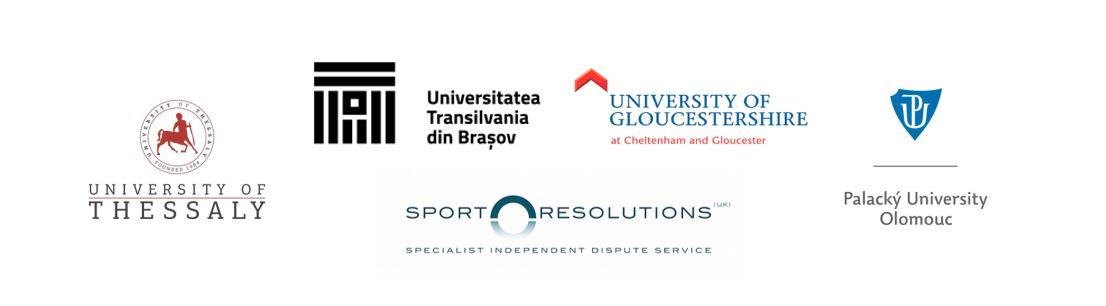 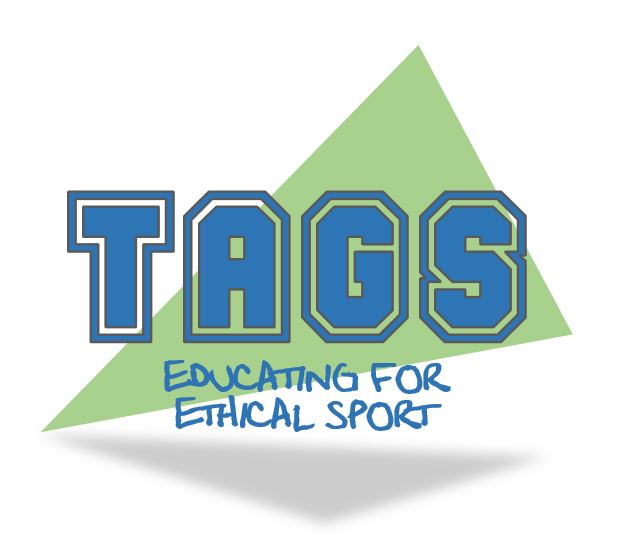 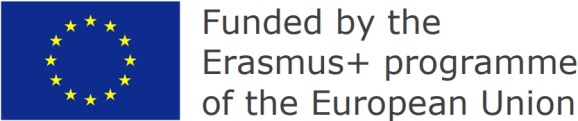 Dreptate și corectitudine în sport
Activitate 1:
Lucrând pe grupuri, dați câte 3 exemple de ”corect” și 3 exemple de ”incorect” în sport
De ce ați ales aceste exemple?
Sunt exemplele de joc incorect de necontestat sau există și contra argumente?
Downloaded from www.tagsproject.eu
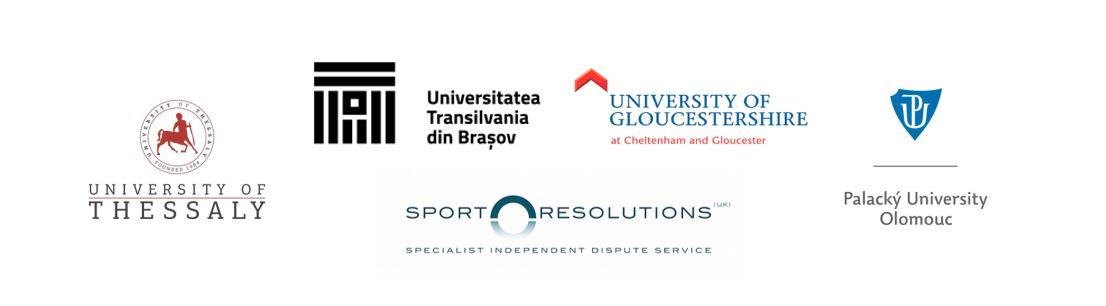 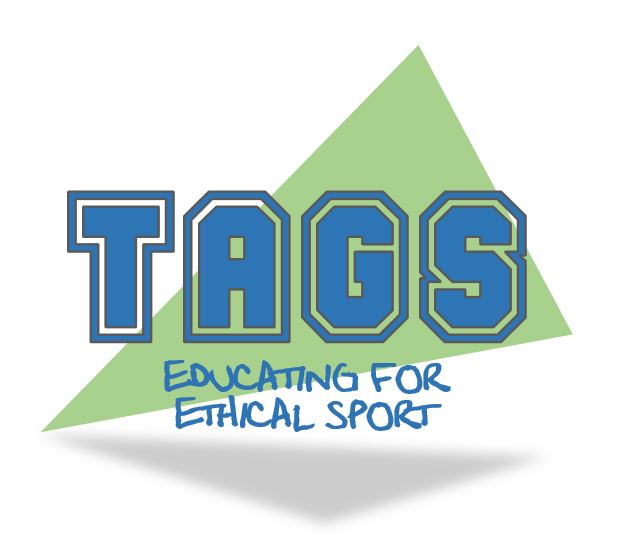 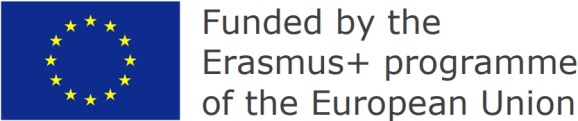 Dreptate și corectitudine în sport
Cu care din aceste enunțuri sunteți de acord?
Activitatea 2:
Jocul corect cere aderență la reguli scrise
Formalist position
Jocul corect cere aderență la ”spiritul sportiv” nescris, dar și la reguli scrise
Anti-formalist
Downloaded from www.tagsproject.eu
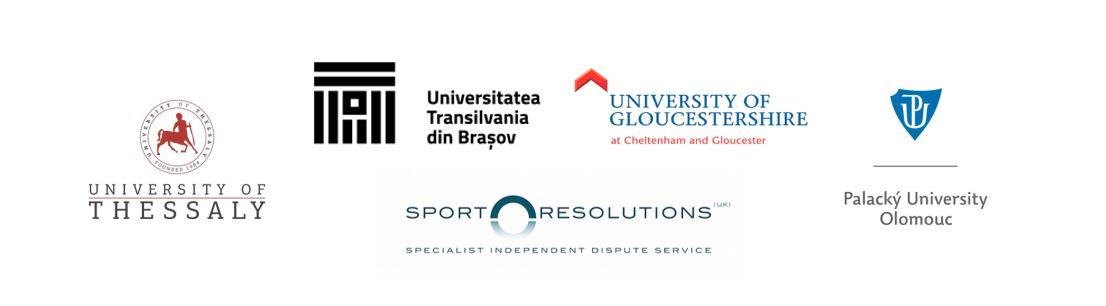 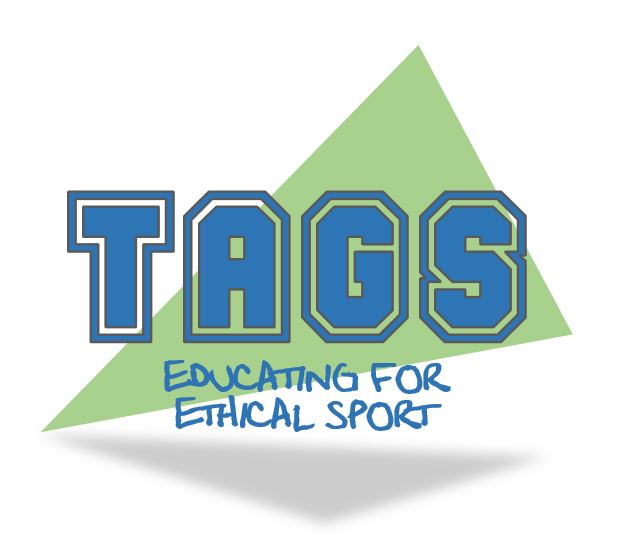 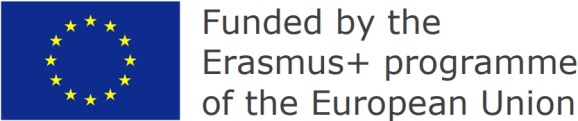 Câteva noțiuni filozofice despre corectitudine în sport:
Jocurile/sporturile sunt definite doar cu referințe la regulile formale
Formalism
Fair play din acest punct de vedere este aderarea la litera regulilor
Jocurile/sporturile sunt definite prin referire la o cultura cum ar fi cea despre jocul normal
Convenționalism
Din acest punct de vedere jocul corect este aderarea la cultura a ceea ce este considerat modul corect de a se comporta
Interpretivism
Jocurile / sporturile sunt definite de modul în care regulile sunt interpretate în lumina valorilor morale mai largi
Din acest punct de vedere, jocul corect este privit printr-un cadru moral normativ
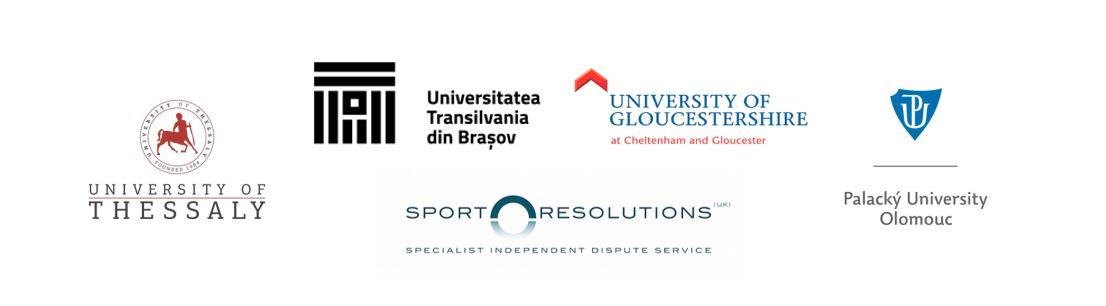 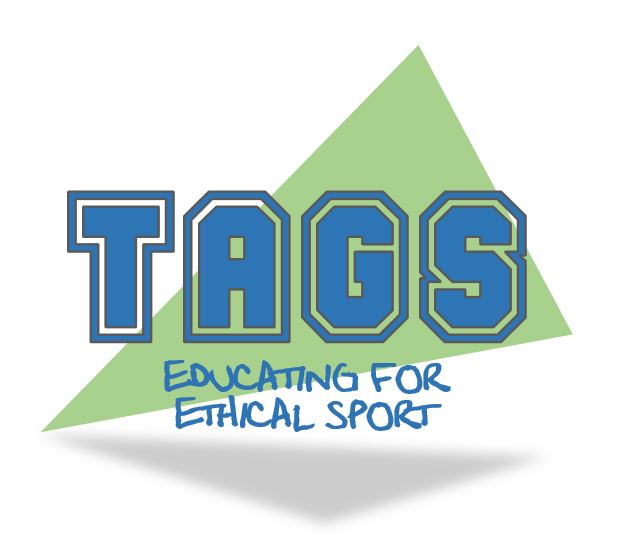 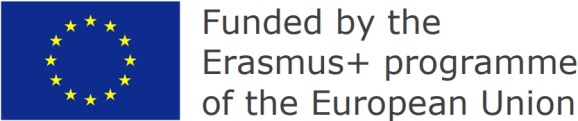 Activitatea 3: Citiți cazul 29
Cum demonstrează acest caz diferența dintre formalism și corectitudine?

Discutați motivele pentru care tribunalele tind să adopte o abordare formalistă?

De ce este important ca organizațiile sportive să aibă criterii clare de selecție pentru sportivi?
Downloaded from www.tagsproject.eu
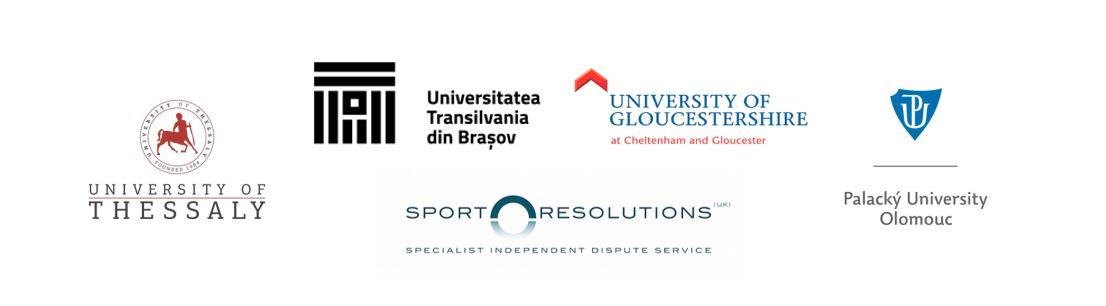 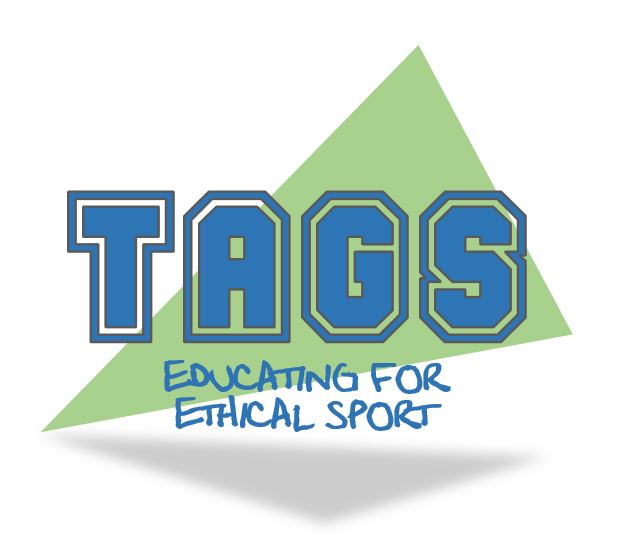 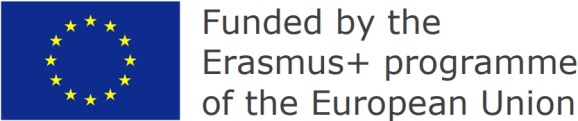 Discutați dacă există diferite tipuri de norme în domeniul sportului?
Activitatea 4:
Constitutive:
Reguli care fac parte din joc, ex. regula care interzice folosirea mâinii în fotbal
Permit menținerea regulilor constitutive; regulile referitoare la încălcări, de exemplu atribuirea unei lovituri de pedeapsă
Regulative:
Regulile care există în afara regulilor constitutive și regulatoare și formează cadru în care jocul ar trebui să fie jucat, de exemplu purtarea obligatorie a echipamentului de siguranță, restricții de vârstă, numărul și durata pauzelor
Auxiliare:
Torres, C. (2018). What counts as part of a game? reconsidering skills. Journal of the Philosophy of Sport, 45(1), 1-21. doi:10.1080/00948705.2017.1415150
Downloaded from www.tagsproject.eu
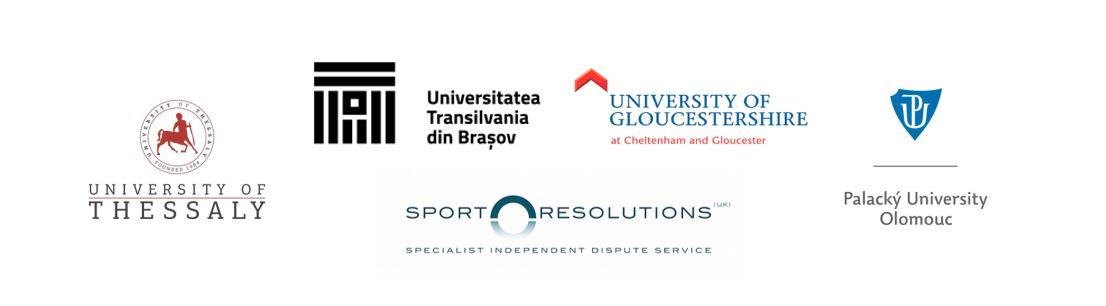 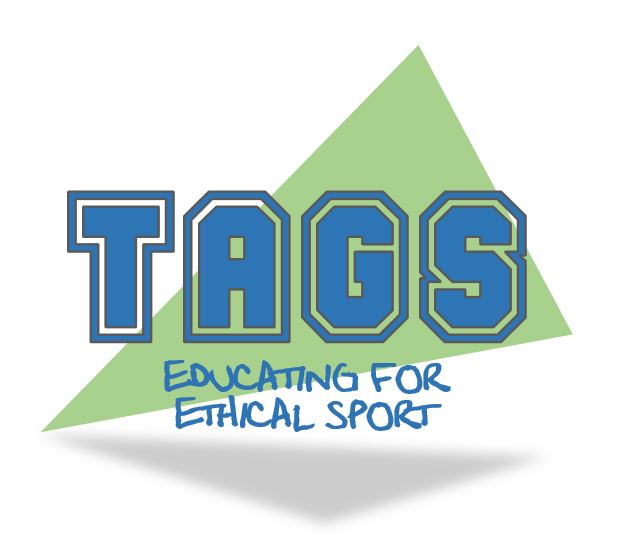 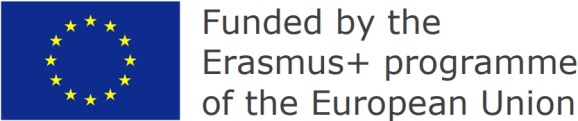 Distincția dintre reguli și principii
Pentru a ști când sau cum să se aplice o regulă, trebuie să existe un principiu
Ex. intrarea prin alunecare în fotbal – arbitrul trebuie să decidă dacă a fost fault și dacă a fost sau nu intenționat

Aceasta se bazează pe principiul că înșelăciunea pentru a obține profit este greșită moral
Activitatea 5:  Care sunt principiile pe care se bazează sportul?
Downloaded from www.tagsproject.eu
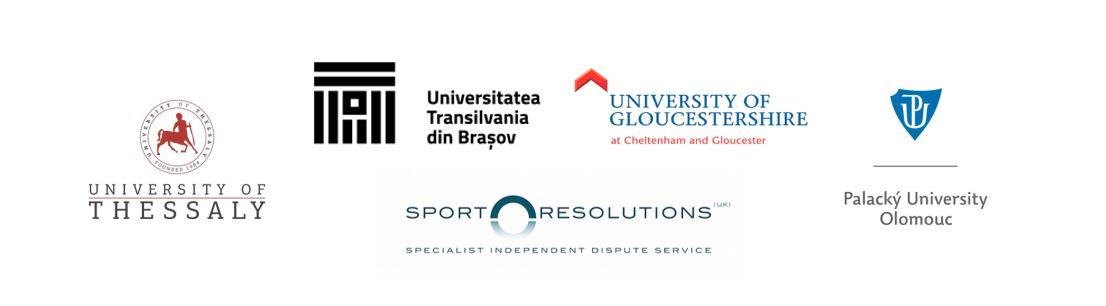 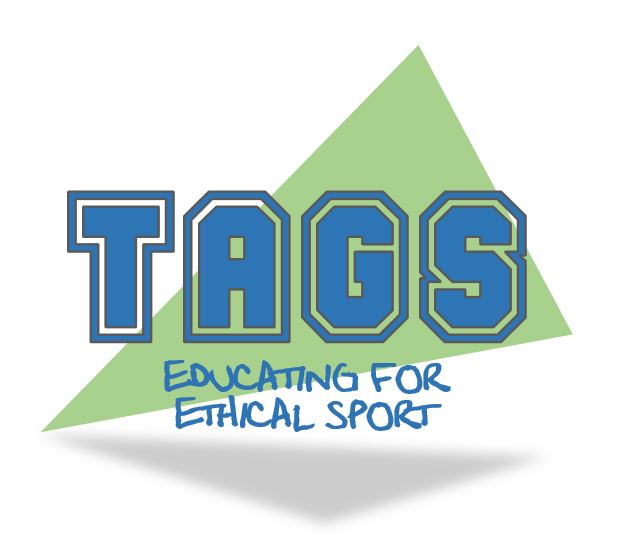 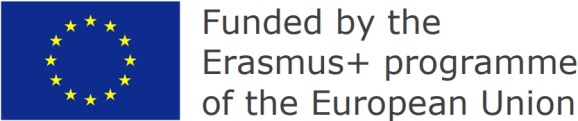 Bibliografie:
Berman, M. (2011). On interpretivism and formalism in sports officiating: From general to particular jurisprudence. Journal of the Philosophy of Sport, 38(2), 177-196. doi:10.1080/00948705.2011.10510421

Keenan, F. (1975) Justice and Sport. Journal of the Philosophy of Sport. 2:1, 111-123. [Can be found on: http://library.la84.org/SportsLibrary/JPS/JPS1975/JPS02o.pdf ]

Loland, S. (2007) Justice in sport. Sport, Ethics and Philosophy, 1:1, 78-95, DOI: 10.1080/17511320601143017

Loland, S. (2002). Fair Play in Sport : A moral norm system (Ethics and sport). London: Routledge.

McFee, G. (2000) Spoiling – An indirect Reflection of Sport’s Moral Imperative? In Tamburrini, C., and Tännsjö, T. (eds.) Values in Sport. London: Routledge.

Simon, R. (2010) Fair Play : The ethics of sport (3rd ed.) Boulder, CO: Westview Press.

Pawlenka, C. (2005): The Idea of Fairness: A General Ethical Concept or One Particular to Sports Ethics?, Journal of the Philosophy of Sport, 32:1, 49-64

Torres, C. (2018). What counts as part of a game? reconsidering skills. Journal of the Philosophy of Sport, 45(1), 1-21. doi:10.1080/00948705.2017.1415150
Downloaded from www.tagsproject.eu